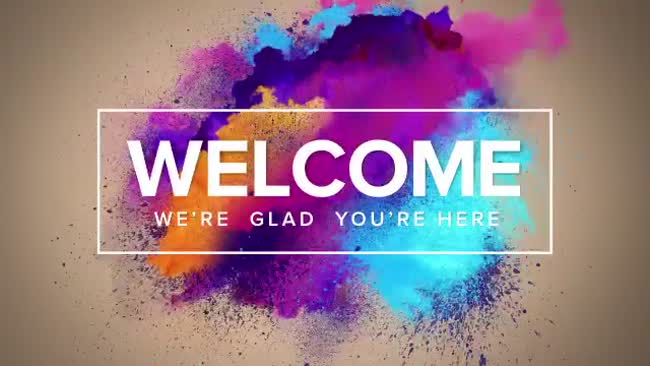 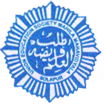 Union Education Society’s Mahila Mahavidyalaya, Solapur.
B.A Part –III (2018-2019) English (Special)Indian Writing In English
A Presentation 
By
   Associate Prof. Shaikh Nikhat
On
Poetry
“My Grand Mother’s House”
Kamla Das
“My Grand Mother’s House” as an autobiographical and nostalgic poem.
“My Grand Mother’s House” is a peculiar poem by Kamala Das. She lived with her grand mother, who rules there like a deity. Here the little kamala was quite happy and contented. 
When she left Malabar, for Mumbai she continued to cherish the memories of her stay with her Grand mother. In this poem she tries to relive those precious moments.
She is addressing some person whom she addresses as darling. The listener may be her husband, her dear relative or any friend , most probably a closed friend.
She says that there was a house where  she lived once and received a lot of love .
The house wears a deserted look now. Snake moves among the books which she could not read because she was too young to read them.
She further says that she long to go there and have a peep through the blinds and see the darkness inside: but some how she couldn’t go. She told that she was proud of living there
The poetess says that she has lost this and now she is just a beggar who begs for a pinch of love , love in small change
Two things seem to dominate the poet’s mood. One is of her nostalgia. Nostalgia is very closed of home sickness in this situation. The picture presented is that of the house in Malabar, where the poetess lived with her grand mother.
Grand mothers are always known to love their grand children and this women is no exception, no wonder she has fondly cherished the memories deep in her mind. Somehow could not go there again, once she steeled in Mumbai but the  memories continue to come to her and she could visualize the house  before her eyes.
The poetess longs for a bit of love and finds none. That makes her remember the house of her grand mother more and more intensely.